В мире синонимов
Проект выполнила ученица
 6 класса
Каплун Дарья
МОУ «ООШ с. Славянка»
Саратовской области

Руководитель проекта: Пиянзина О.В.
Цель проекта
Показать, что выбор нужного синонима и правильное его употребление – необходимое условие яркой, выразительной и точной речи.
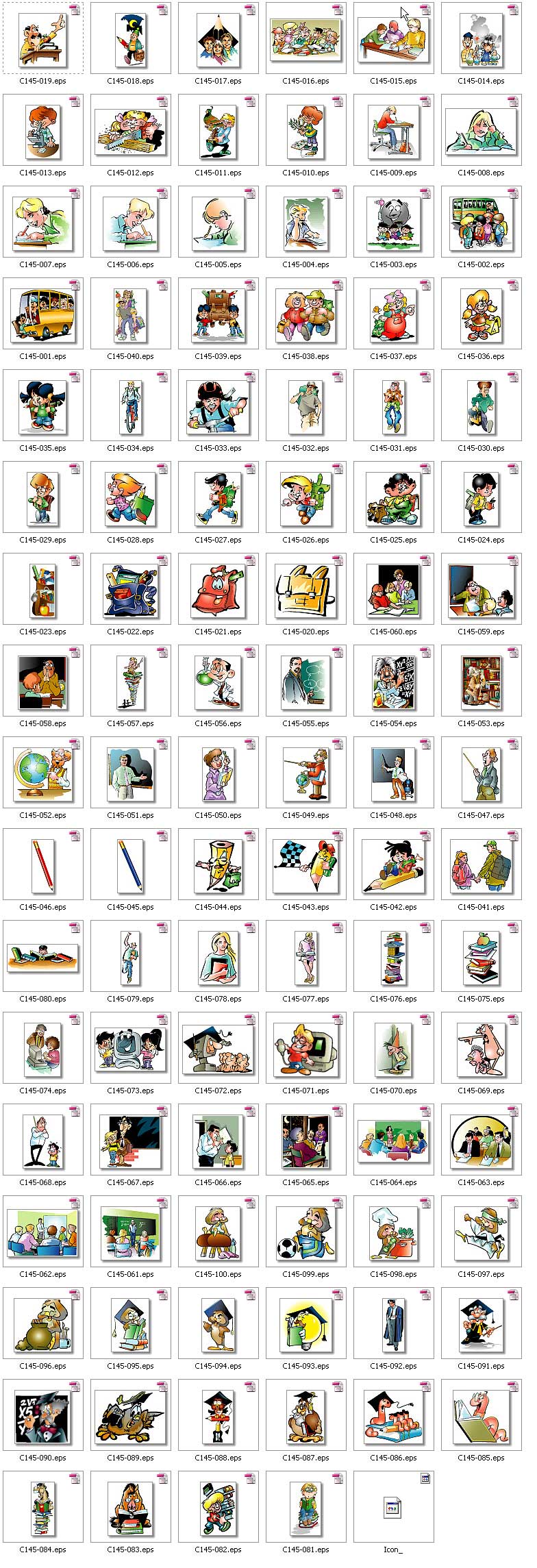 Задачи проекта
выяснить, что такое синонимы и почему они возникают;
 чем отличаются синонимы друг от друга;
исследовать роль  синонимов в языке художественных произведений.
Проблемный вопрос???
Выбор нужного синонима и правильное его употребление – необходимое условие яркой, выразительной и точной речи?
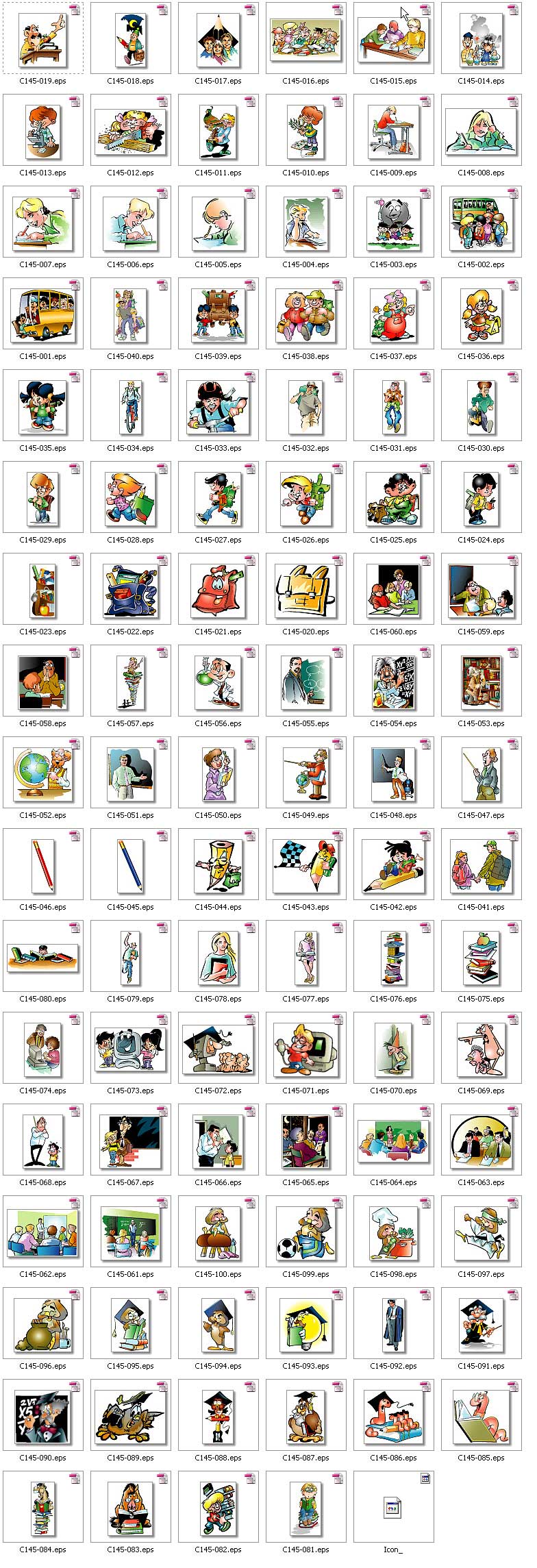 Гипотеза
Чтобы хорошо говорить, не надо хорошо знать язык, на котором говоришь. Лучше говорит и пишет тот, кто много  не читает, кто внимательно не слушает людей, владеющих культурой речи.
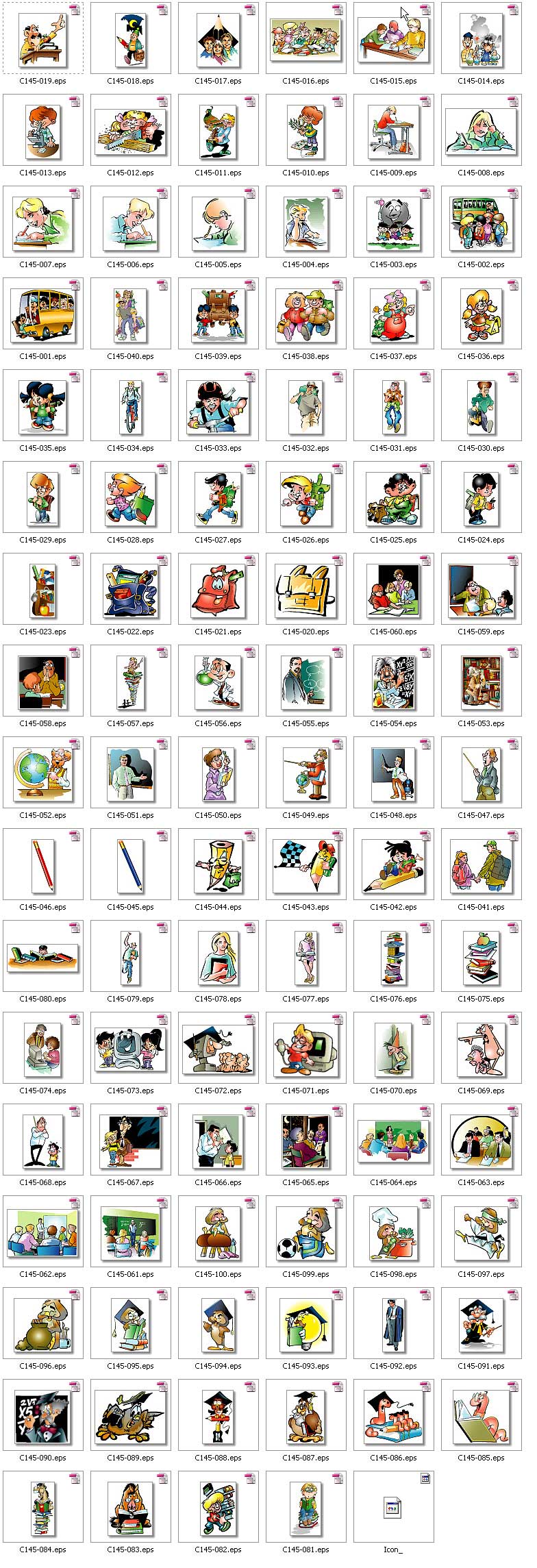 Что такое синонимы, почему они возникают
Синонимы — (от греческого syoymos - одноименный), слова, различные по звучанию, но тождественные или близкие по смыслу, а также… (Современная энциклопедия) 


Сино́нимы в лингвистике — слова одной части речи, различные по звучанию и написанию, но имеющие одинаковое или очень близкое лексическое значение, например: кавалерия — конница, смелый — храбрый. Синонимы служат для повышения выразительности речи, их использование позволяет избегать однообразия речи. Следует различать синонимы и номинальные определения— последние представляют полную тождественность.
Почему у слов глаза и лоб есть синонимы, а у слов уши и нос их нет? Слово дом является синонимом трёх разных слов:
Жилище – дом,  жильё,  обитель (обиталище),  логовище (логово) и даже крыша (кров);



Здание – дом, строение;    


Семья – дом, семейство.
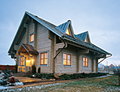 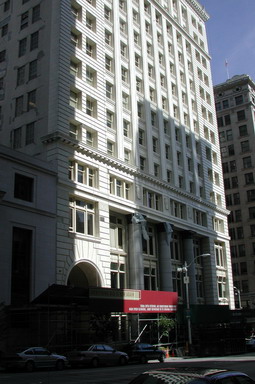 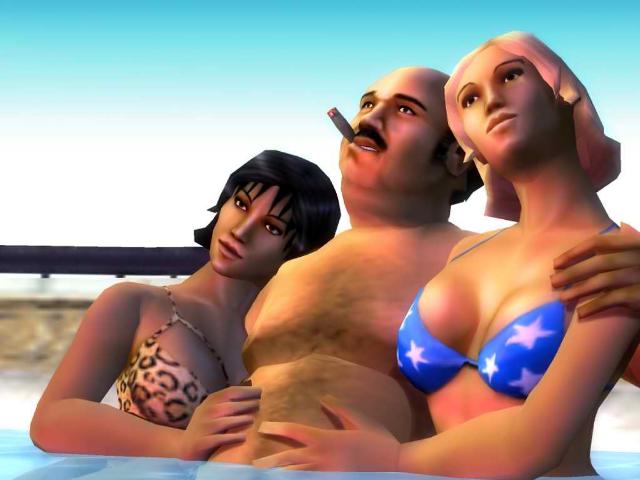 Что называют синонимическим рядом?
Синонимическим рядом называется группа синонимов, состоящая из двух и более слов. Синонимический ряд может состоять и из однокоренных слов: забыт – позабыть, обогнать – перегнать, отчизна – отечество, изгнать – выгнать, тишь – тишина и т. д.
Чтобы понять, почему и зачем употребляются синонимы, надо чётко уяснить, для чего людям нужны слова.
Слово является названием какого-либо предмета, лица, явления, качества, действия. Слова указывают на один из их признаков. Через этот признак слово представляет весь предмет целиком. Учитель – тот, кто учит; ученик – тот, кто учится, кого учат. Эти слова называют лица, указывая на их отличительную деятельность.
Например, существительное ученик имеет три значения:
учащийся начального или среднего учебного заведения,
  тот, кто обучается у другого какой-либо профессии (ученик токаря), 
 последователь, соратник чьего-либо учения, взглядов.
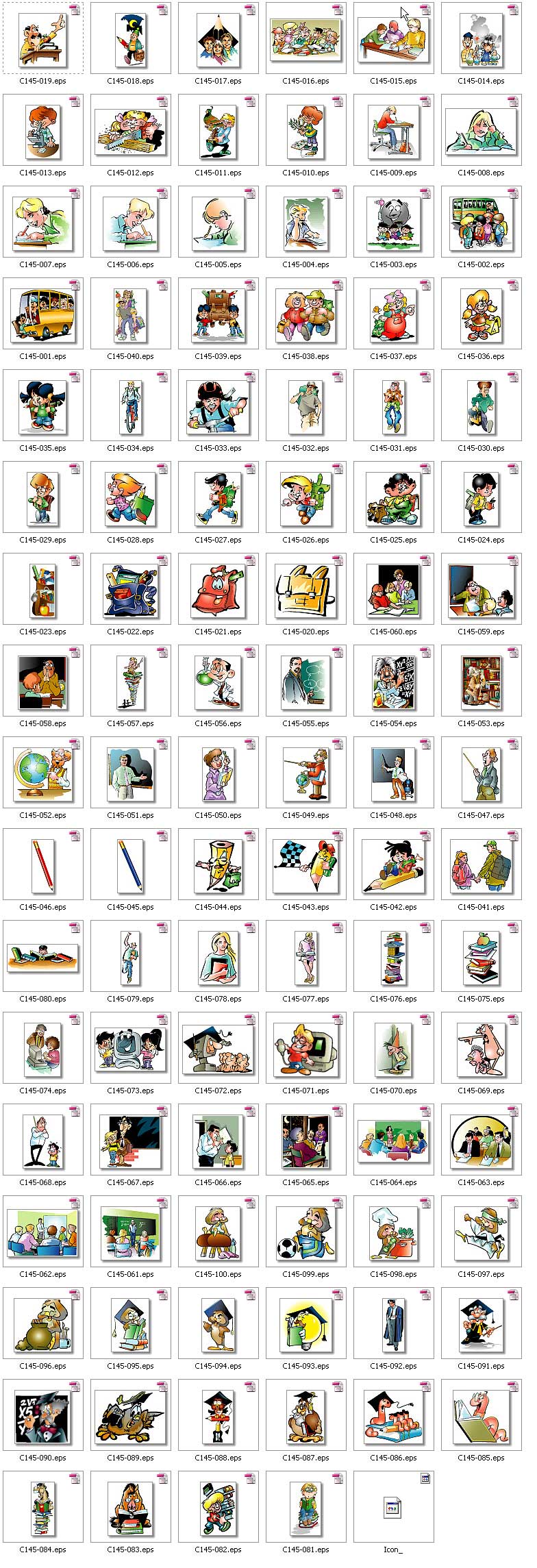 В чём отличие синонимов
Синонимы языка отличаются друг от друга употребительностью. Более употребительное слово обладает более общим значением. Вокруг него объединяются его синонимы, имеющие более частное значение.

Глаза, очи, зеницы, гляделки – существительные, обозначающие орган зрения, но только слово глаза сейчас общеупотребительно; очи – слово поэтическое, зеницы – старое, а гляделки – просторечное.
Выводы:
Внимательное чтение и изучение произведений мастеров слова – одно из необходимых условий повышения своей собственной культуры.
Синонимические богатства русского языка огромны. Только тот, кто любит родную речь, кто знает её хорошо, только тот ощутит радость свободного владения ею.
 надо выбирать такое слово, которое точнее характеризует явление или действие, предмет или лицо, подчёркивая в нём нужную тебе сторону.
Использованная литература
«Рассказы о синонимах». В.И.Кодухов, Москва, «Просвещение», 1984
Вартаньян Э.А. Путешествие в слово: Кн. для внеклас. чтения (8-10 кл.). – 3-е изд., испр. – М.: Просвещение, 1987.
Современная энциклопедия
http://www.gramma.ru/RUS/
http://gramota.ru